Warm-up: Solve: -16c + 24 = -28c  (Show your steps and check)
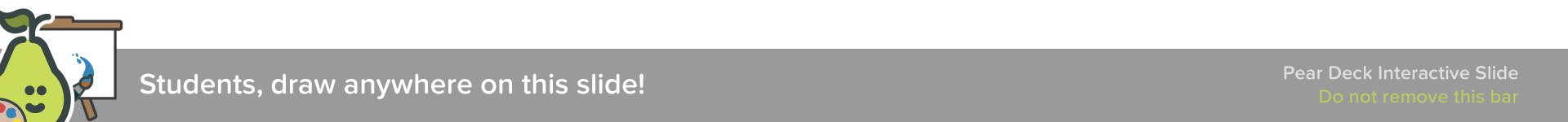 [Speaker Notes: 🍐 This is a Pear Deck Drawing Slide 
🍐 To edit the type of question, go back to the "Ask Students a Question" in the Pear Deck sidebar.]
Warm-up: Solve: -16c + 24 = -28c  (Show your steps and check)
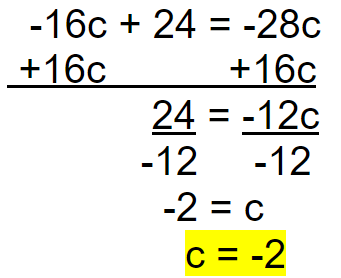 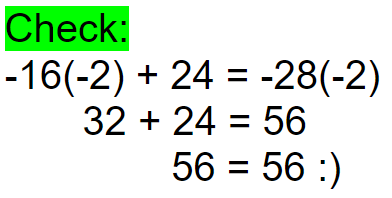 1
Warm-up: Solve: -16c + 24 = -28c  (Show your steps and check)
0
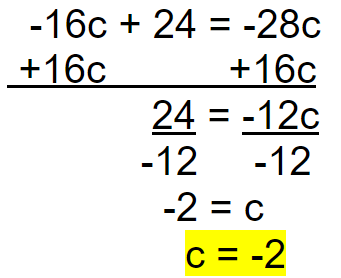 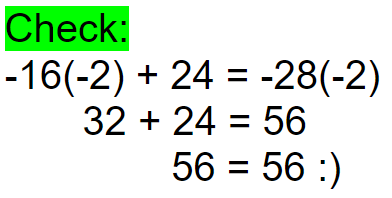 Warm-up: Solve: -16c + 24 = -28c  (Show your steps and check)
0
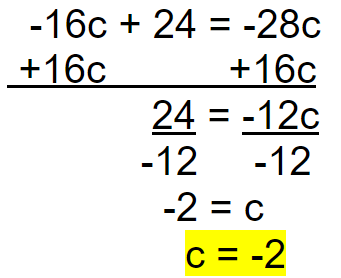 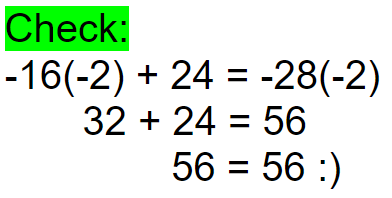 Warm-up: Solve: -16c + 24 = -28c  (Show your steps and check)
0
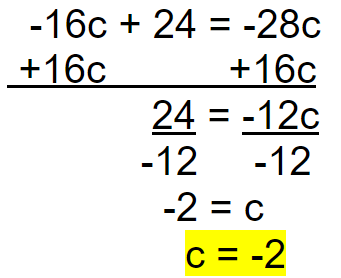 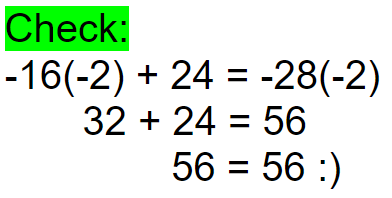 1
Warm-up: Solve: -16c + 24 = -28c  (Show your steps and check)
0
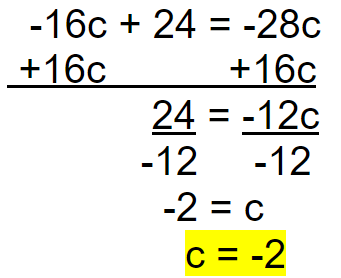 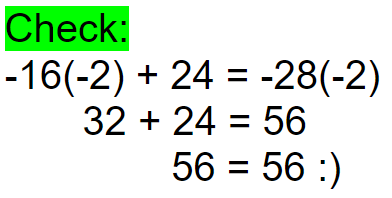 1
Warm-up: Solve: -16c + 24 = -28c  (Show your steps and check)
0
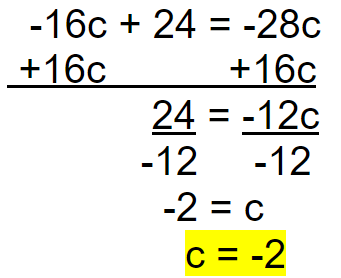 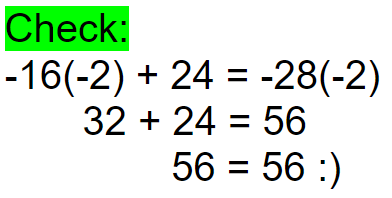 1
How many terms are in the following expression?:
  
64f - w + 20f +11
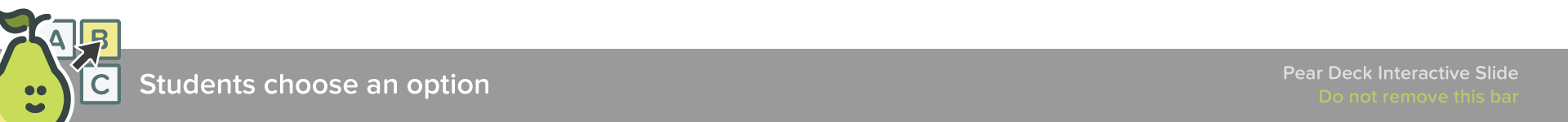 [Speaker Notes: 🍐 This is a Pear Deck Multiple Choice Slide. Your current options are: A: 1, B: 3, C: 4, D: 6, 
🍐  To edit the type of question or choices, go back to the "Ask Students a Question" in the Pear Deck sidebar.]
How many terms are in the following expression?:
  
64f - w + 20f + 11
1
2
3
4
How to solve a 2-step equation when there are variable terms on both sides and 1 constant
Check:

-14(-5) = -25 - 19(-5)
Equation:           -14a = -25 - 19a
70 = -25 + 95
      70 = 70 ✔️
0
-14a = -25 - 19a
Opposite to both sides:     +19a		   +19a
5a = -25
1
5       5
a = -5
[Speaker Notes: Move to following week - variable term on both sides, constant on one]
Video - Variable on both sides and 1 constant
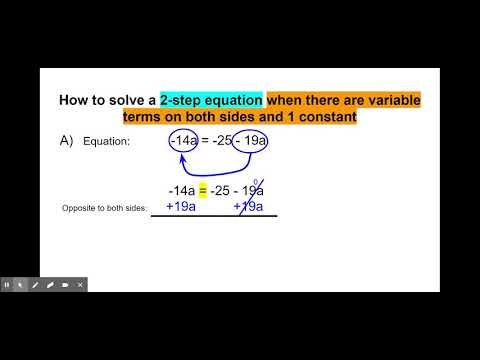 How to solve a 2-step equation when there are variable terms on both sides and 1 constant -  Extended
Check:

-14(-5) = -25 - 19(-5)
Equation:           -14a = -25 - 19a
-14a = -25 - 19a
Opposite to both sides:     +14a		   +14a
70 = -25 + 95
      70 = 70 ✔️
0
0
0 = -25 - 5a
+25   +25
1
25 = -5a
-5      -5
-5 = a
a = -5
[Speaker Notes: Move to following week - variable term on both sides, constant on one]
Video - Variable on both sides and 1 constant - Extended
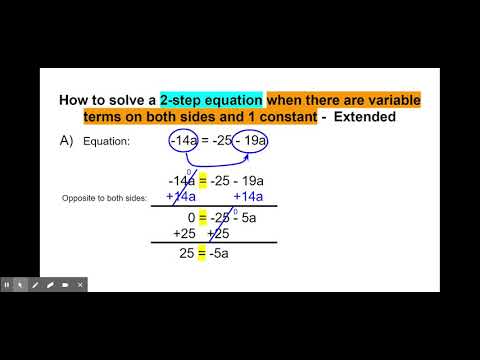 C)
Solve: 7x - 121 = 18x  (Show your steps and check)
Answer:
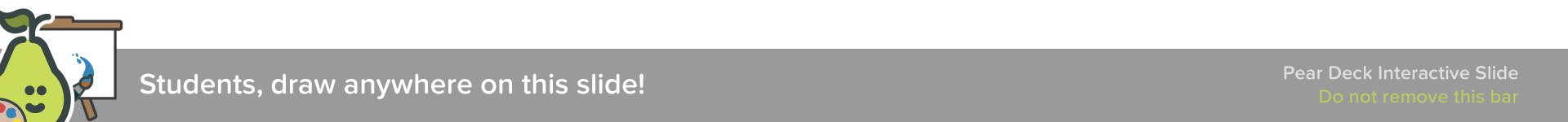 [Speaker Notes: 🍐 This is a Pear Deck Drawing Slide 
🍐 To edit the type of question, go back to the "Ask Students a Question" in the Pear Deck sidebar.]
Solve: 7x - 121 = 18x  (Show your steps and check)
+
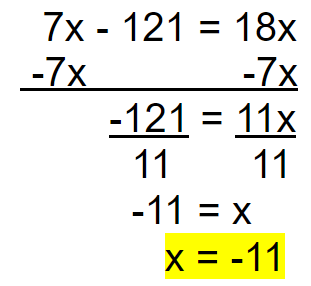 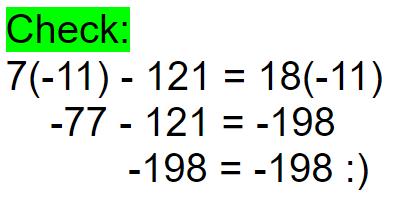 1
Solve: 7x - 121 = 18x  (Show your steps and check)
0
+
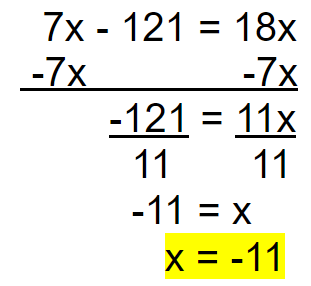 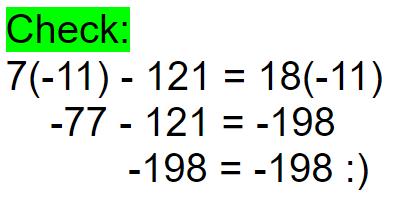 Solve: 7x - 121 = 18x  (Show your steps and check)
0
+
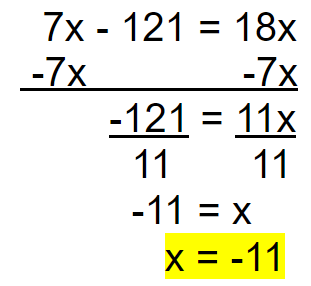 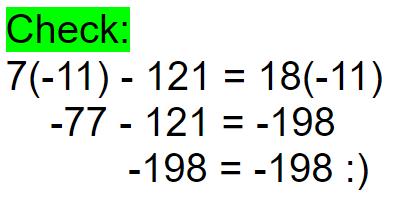 1
Solve: 7x - 121 = 18x  (Show your steps and check)
0
+
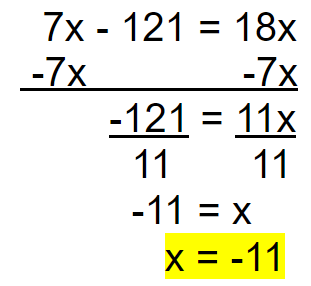 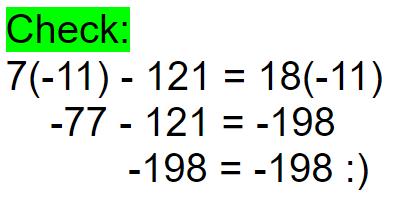 1
Solve: 7x - 121 = 18x  (Show your steps and check)
0
+
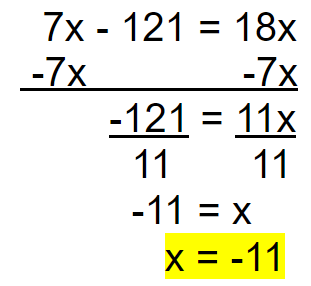 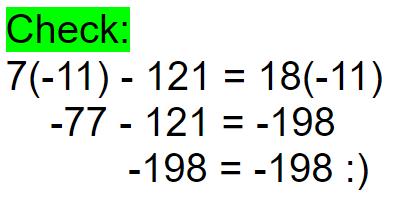 1
Solve: 7x - 121 = 18x  (Show your steps and check)
0
+
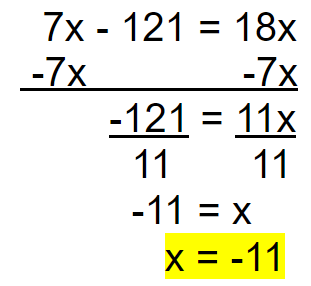 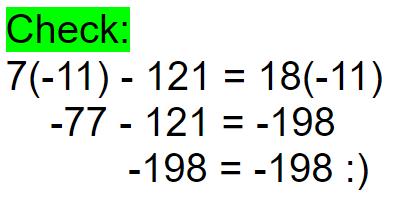 1
B)
Solve: -10h = 64 - 8h  (Show your steps and check)
Answer:
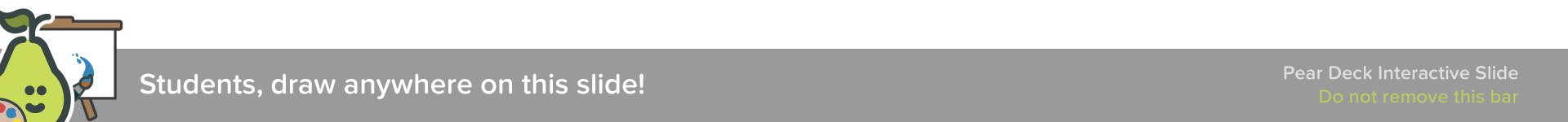 [Speaker Notes: 🍐 This is a Pear Deck Drawing Slide 
🍐 To edit the type of question, go back to the "Ask Students a Question" in the Pear Deck sidebar.]
Solve: -10h = 64 - 8h  (Show your steps and check)
0
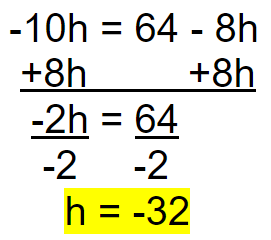 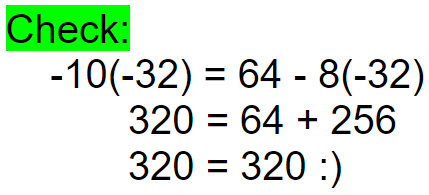 1
What is the coefficient of the 3rd term?:

64f - w + 20f +11
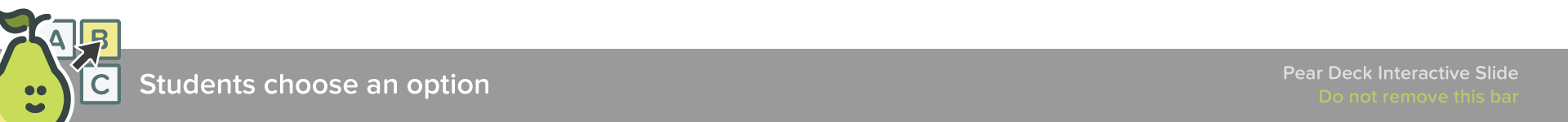 [Speaker Notes: 🍐 This is a Pear Deck Multiple Choice Slide. Your current options are: A: -1, B: 1, C: 11, D: 20, E: 64, 
🍐  To edit the type of question or choices, go back to the "Ask Students a Question" in the Pear Deck sidebar.]
What is the coefficient of the 3rd term?:
  
64f - w + 20f + 11
How to solve a 2-step equation when there is no solution
Equation:                a = a + 25
0
0
a = a + 25
Opposite to both sides:          -a    -a
0 = 25
No solution
There is no solution, because 0 = 25.
Statement:

There is _________, because __ = __.
[Speaker Notes: Move to following week - variable term on both sides, constant on one]
Video - No solution
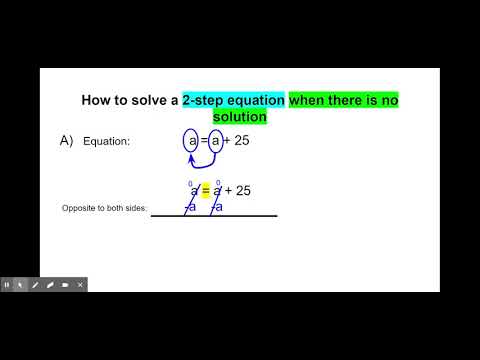 B)
Solve: -2n = 130 - 2n  (Show your steps and check)
There is ____________, because ___ = ___.
Answer:
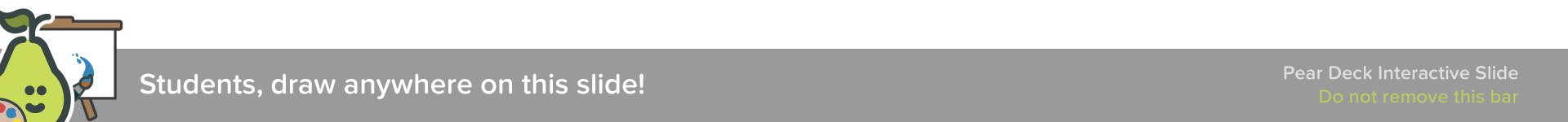 [Speaker Notes: 🍐 This is a Pear Deck Drawing Slide 
🍐 To edit the type of question, go back to the "Ask Students a Question" in the Pear Deck sidebar.]
Solve: -2n = 130 - 2n  (Show your steps and check)
Statement:
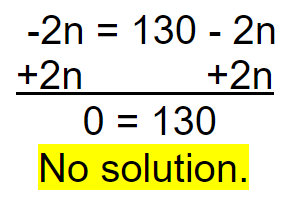 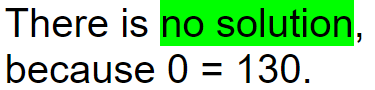 Solve: -2n = 130 - 2n  (Show your steps and check)
Statement:
0
0
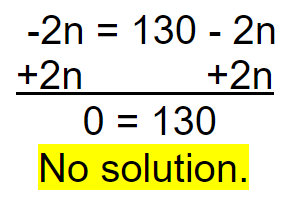 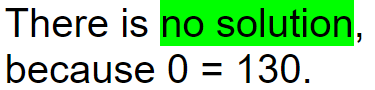 Solve: -2n = 130 - 2n  (Show your steps and check)
Statement:
0
0
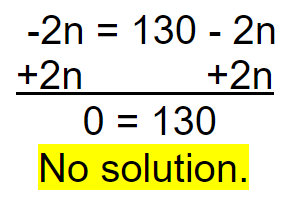 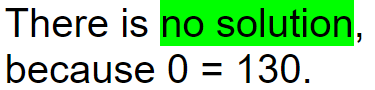 Solve: -2n = 130 - 2n  (Show your steps and check)
Statement:
0
0
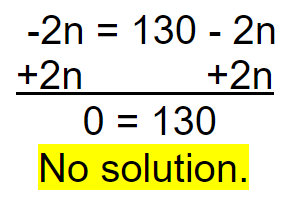 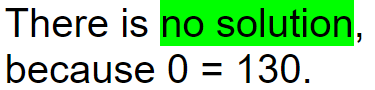 Solve: -2n = 130 - 2n  (Show your steps and check)
Statement:
0
0
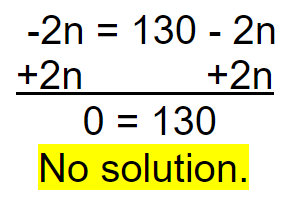 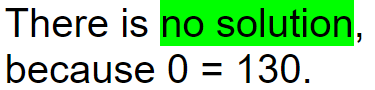 C)
Solve: 17k - 277 = 17k  (Show your steps and check)
There is ____________, because ___ = ___.
Answer:
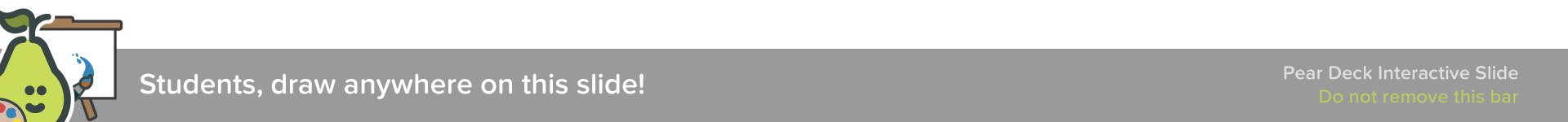 [Speaker Notes: 🍐 This is a Pear Deck Drawing Slide 
🍐 To edit the type of question, go back to the "Ask Students a Question" in the Pear Deck sidebar.]
Solve: 17k - 277 = 17k  (Show your steps and check)
Statement:
+
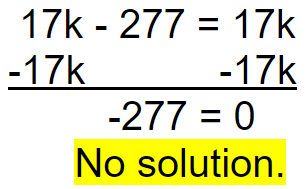 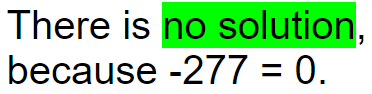 Solve: 17k - 277 = 17k  (Show your steps and check)
Statement:
0
0
+
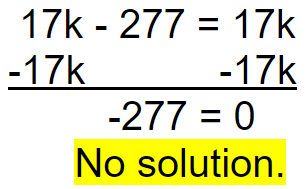 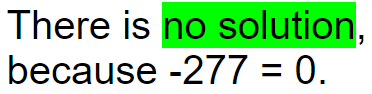 Solve: 17k - 277 = 17k  (Show your steps and check)
Statement:
0
0
+
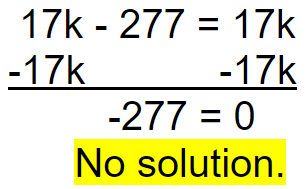 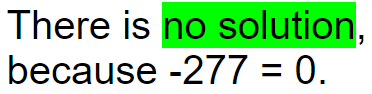 Solve: 17k - 277 = 17k  (Show your steps and check)
Statement:
0
0
+
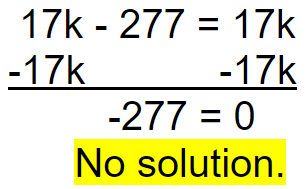 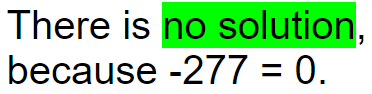 Solve: 17k - 277 = 17k  (Show your steps and check)
Statement:
0
0
+
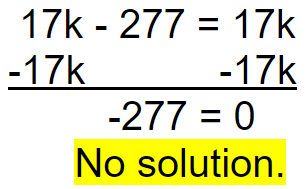 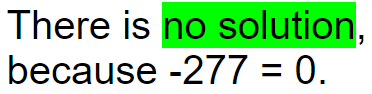 Solve: 17k - 277 = 17k  (Show your steps and check)
Statement:
0
0
+
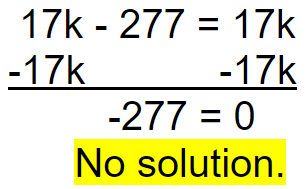 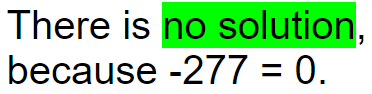 What is the coefficient of the 2nd term?:

64f - w + 20f +11
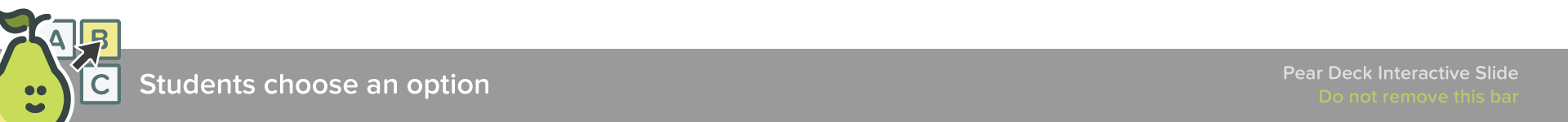 [Speaker Notes: 🍐 This is a Pear Deck Multiple Choice Slide. Your current options are: A: -1, B: 1, C: 11, D: 20, E: 64, 
🍐  To edit the type of question or choices, go back to the "Ask Students a Question" in the Pear Deck sidebar.]
What is the coefficient of the 2nd term?:
  
64f -1w + 20f + 11
C)
Solve: 28m = 13m - 45  (Show your steps and check/statement)
Answer:
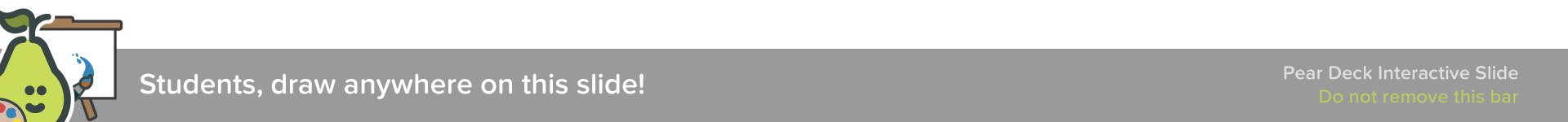 [Speaker Notes: 🍐 This is a Pear Deck Drawing Slide 
🍐 To edit the type of question, go back to the "Ask Students a Question" in the Pear Deck sidebar.]
Solve: 28m = 13m - 45  (Show your steps and check/statement)
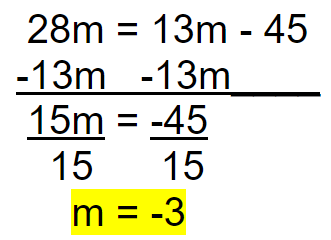 +
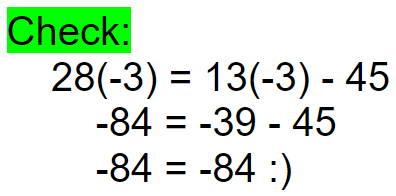 1
Solve: 28m = 13m - 45  (Show your steps and check/statement)
0
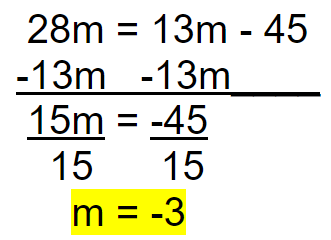 +
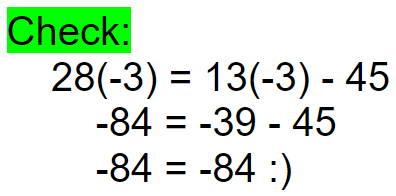 Solve: 28m = 13m - 45  (Show your steps and check/statement)
0
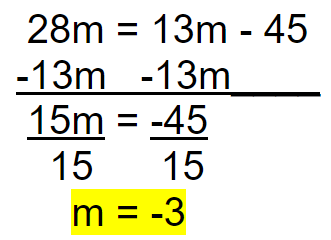 +
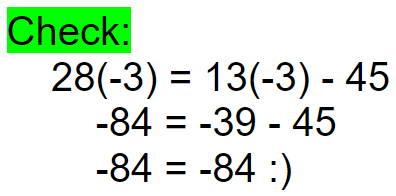 Solve: 28m = 13m - 45  (Show your steps and check/statement)
0
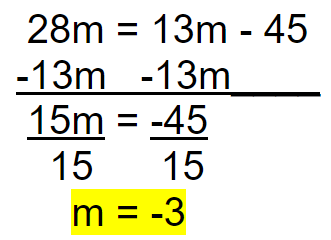 +
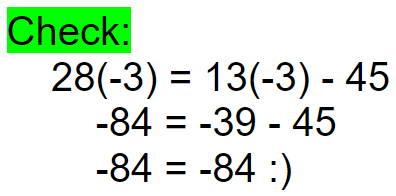 1
Solve: 28m = 13m - 45  (Show your steps and check/statement)
0
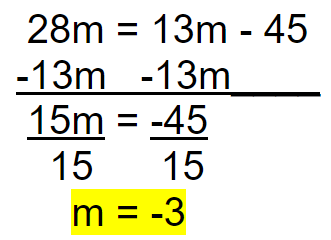 +
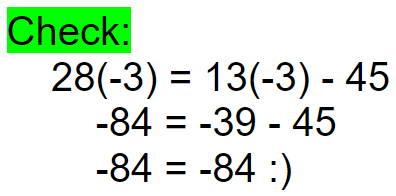 1
Solve: 28m = 13m - 45  (Show your steps and check/statement)
0
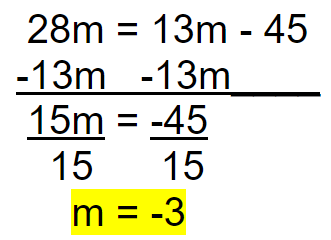 +
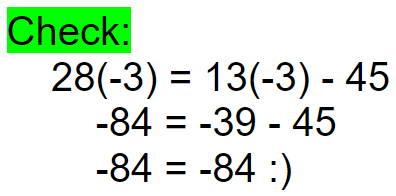 1
C)
Solve: 11c = -8 + 11c  (Show your steps and check/statement)
Answer:
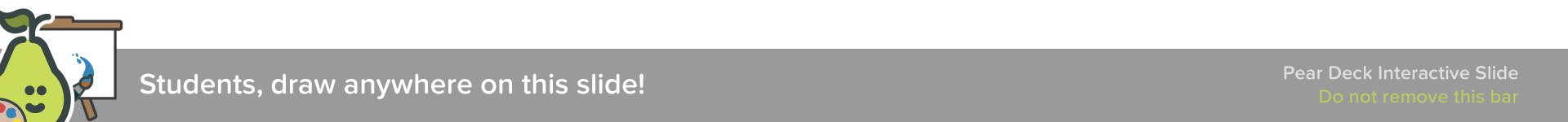 [Speaker Notes: 🍐 This is a Pear Deck Drawing Slide 
🍐 To edit the type of question, go back to the "Ask Students a Question" in the Pear Deck sidebar.]
Solve: 11c = -8 + 11c  (Show your steps and check/statement)
Statement:
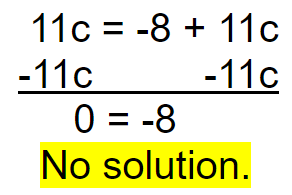 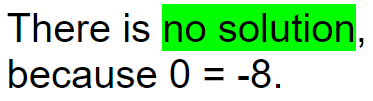 Solve: 11c = -8 + 11c  (Show your steps and check/statement)
Statement:
0
0
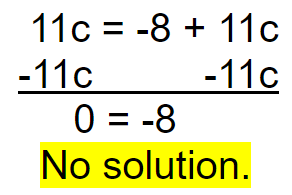 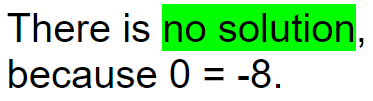 Solve: 11c = -8 + 11c  (Show your steps and check/statement)
Statement:
0
0
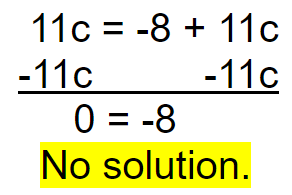 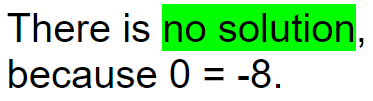 Solve: 11c = -8 + 11c  (Show your steps and check/statement)
Statement:
0
0
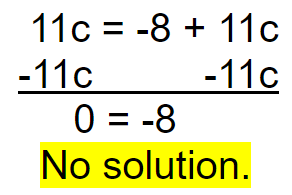 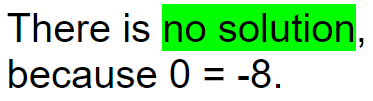 Solve: 11c = -8 + 11c  (Show your steps and check/statement)
Statement:
0
0
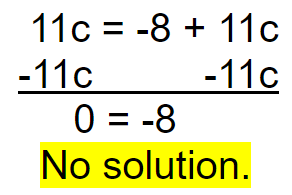 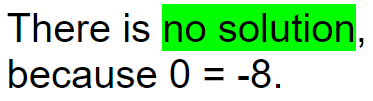 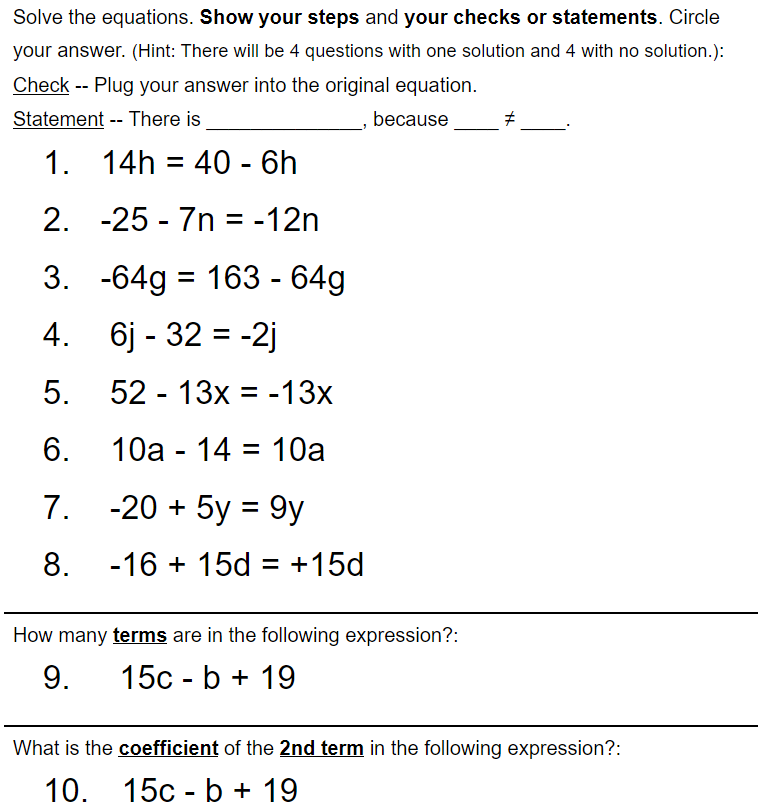 Homework:
[Speaker Notes: 3,3,3 - 1 diff]
Additional help videos
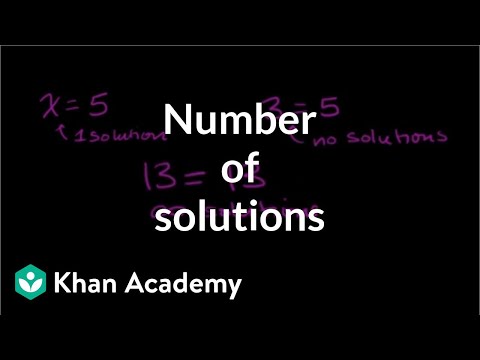